LOGARITMO Y FUNCIONES LOGARITMICAS
MATEMÁTICA PARA FARMACIA
FCS- UCSF
LOGARITMO
LOGARITMO
EJEMPLOS
LOGARITMOS DECIMALES Y NEPERIANOS
PROPIEDADES DE LOS LOGARITMOS
Esta propiedad se puede generalizar  para más de dos factores.
PROPIEDADES DE LOS LOGARITMOS
PROPIEDADES DE LOS LOGARITMOS
PROPIEDADES DE LOS LOGARITMOS
EJEMPLOS
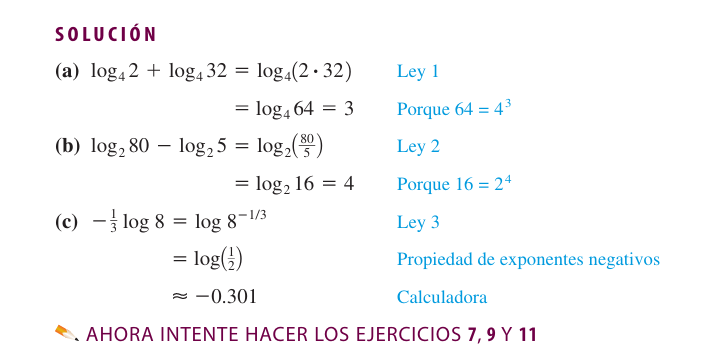 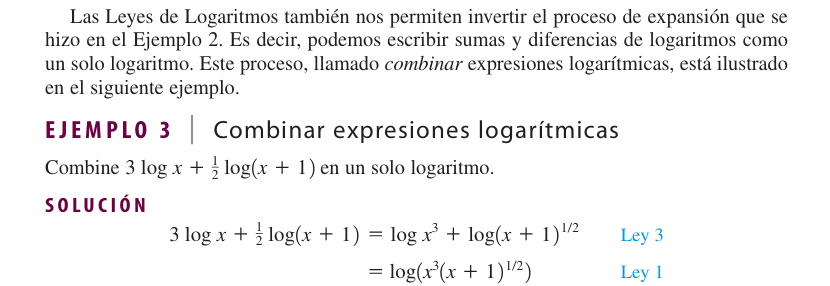 PARA PENSAR…….
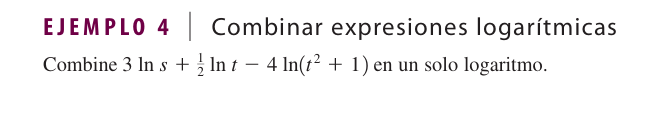 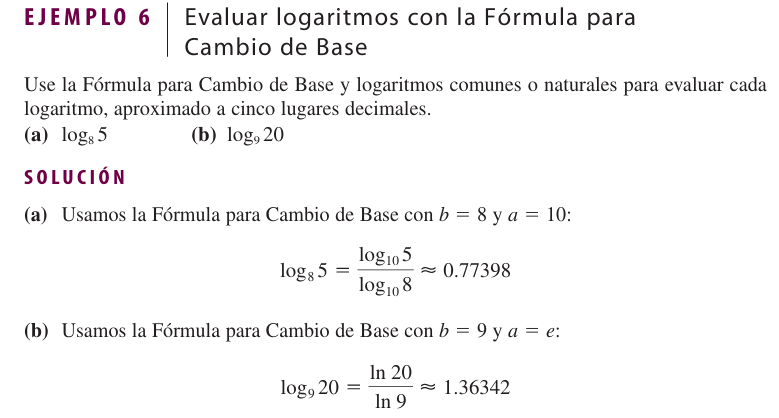 FUNCION LOGARITMICA
Llamaremos función logaritmo a una función f: R+  R / 
                                              f(x) = 
Siendo a, la base del logaritmo,  un número real positivo y distinto de uno.
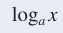 Características de la función logaritmo
Cuando a>1:
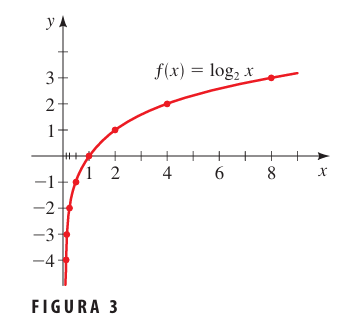 AH: ----
AV: x=0
MÁS EJEMPLOS
Características de la función logaritmo
Cuando 0<a<1
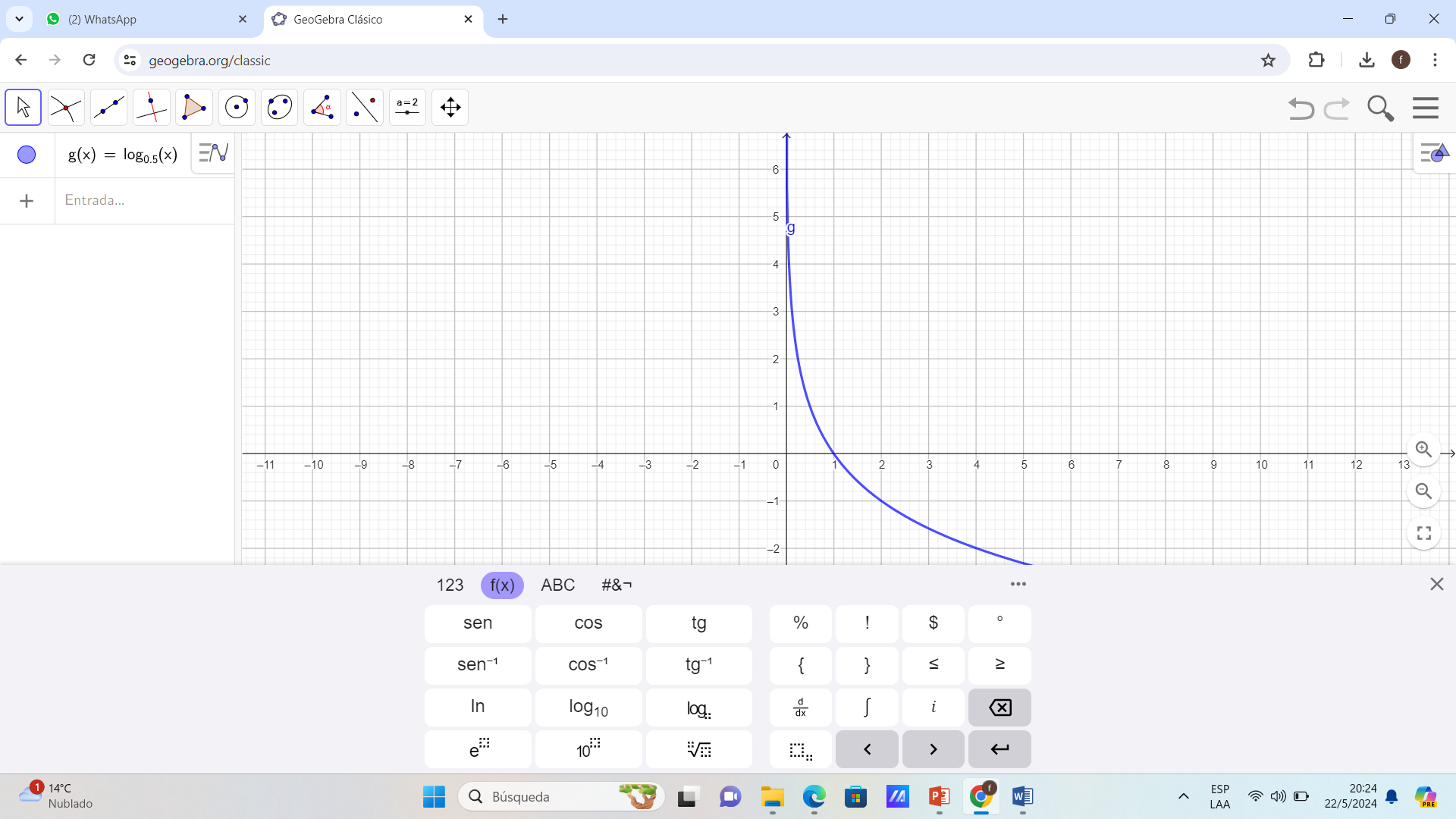 GRAFICA DE FUNCIONES LOGARITMICAS
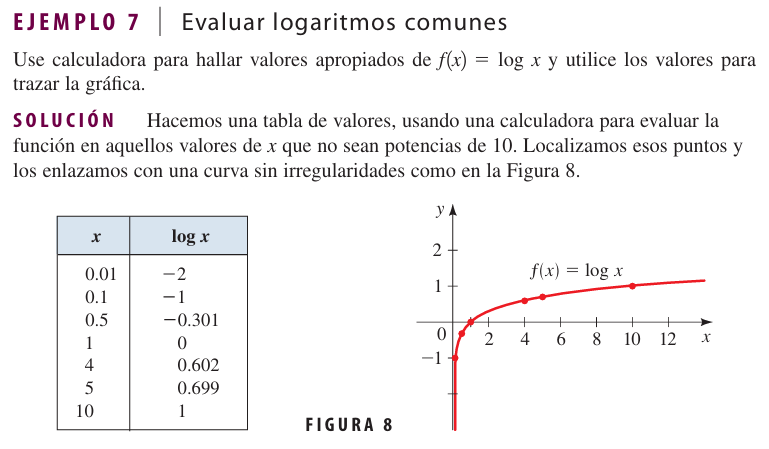 TRANSFORMACIONES: REFLEXIONES SOBRE LOS EJES
TRANSFORMACIONES: DESPLAZAMIENTOS
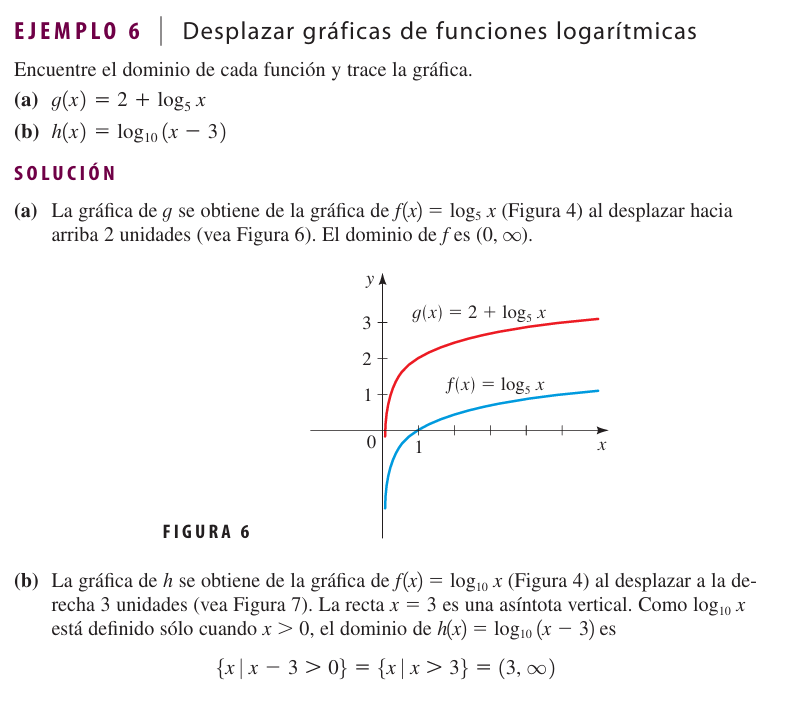 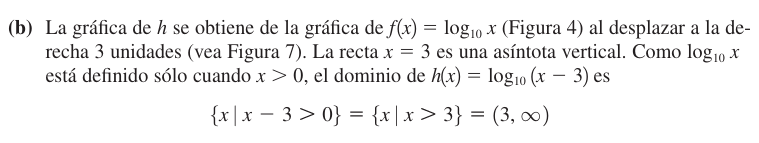 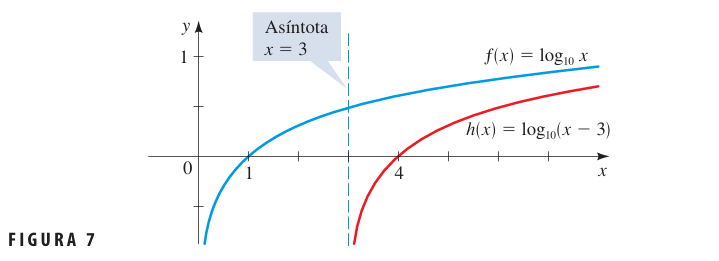 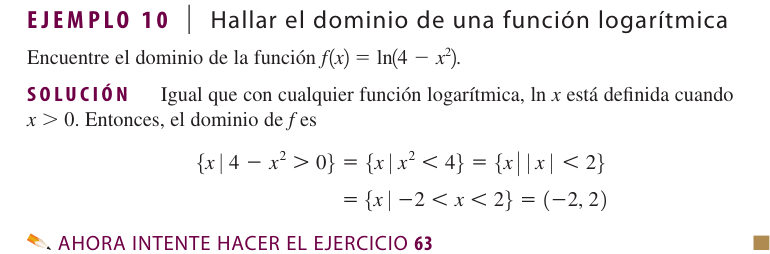